What are everyday materials made from?
Worksheet
Science
Miss Couves
‹#›
Match the words to their definitions
‹#›
Properties of glass, ceramics and plastics
Draw this table into your notes.
‹#›
Properties of materials
Glass
Large structure made from silicon and oxygen particles 
Properties: 
Transparent 
Brittle 
High melting point 
Poor conductor 
Uses: 
Windows 
Bottles 
Jars
‹#›
Properties of materials
Large structure made from metal oxide particles 
Properties: 
Opaque 
Brittle 
High melting point 
Poor conductor 
Uses: 
Building materials 
Pots
Ceramics
‹#›
Properties of materials
Large structure made up of repeating units 
Properties: 
Malleable 
Low melting point 
Poor conductors 
Uses: 
Clothes 
Plastic bags
Plastic
‹#›
Properties of materials
Give one property of glass. 
Why do you think the properties of glass make it good for making windows?
Give one property of ceramics 
Why do you think the properties of ceramics make it good for making oven dishes?
Give one property of plastics.
Why do you think the properties of plastics make it good for making plastic bottles?
‹#›
The problem with synthetic materials
Landfill sites
When materials are thrown away they end up in landfill sites.
Synthetic materials take a long time to break down
Plastic bag: 10-20 years
Plastic bottle: 450 years! 
 Problems with landfill:
Don’t look very nice 
Produce harmful toxins 
Produce harmful pollutants
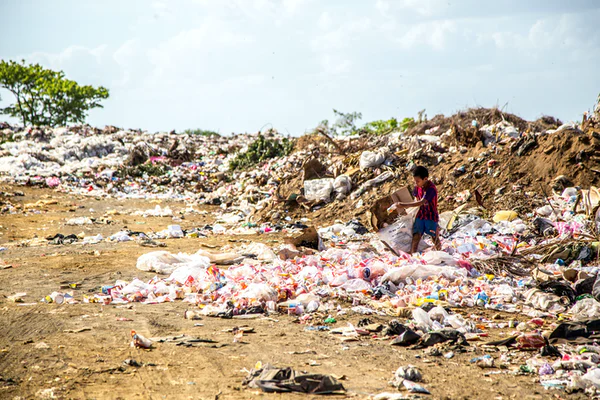 Credit: Image from unsplash
‹#›
The problem with synthetic materials
Landfill sites
What happens to materials when they are thrown away?
What are the problems associated with landfill sites?
What could we do with these materials instead?
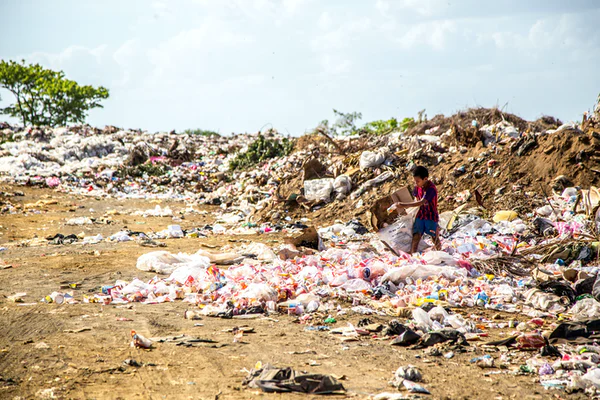 Credit: Image from unsplash
‹#›